Registar podsticajnih mjera za investicijeCrna Gora 2022
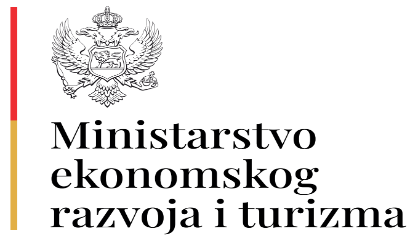 Izrađeno uz tehničku podršku
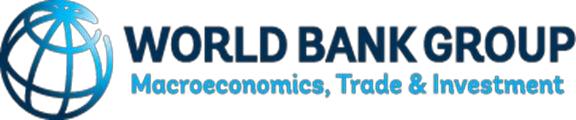 Sadržaj
CRM 2021-2024 - Uvod
1
CRM 2021-2024 –  opšti ciljevi
2
Investiciona oblast CRM 2021-2024 - ciljevi
3
Ekonomski benefiti regionalne ekonomske integracije
4
Registar podsticajnih mjera  -  Svrha i značaj
5
Registar podsticajnih mjera za investicije Crnoj Gori – Pregled
6
Zajedničko regionalno tržište CRM (2021-2024)
Ekonomije zapadnog Balkana su se obavezale da će sarađivati na unapređenju ekonomske saradnje i regionalne integracije kroz usvajanje Zajedničkog regionalnog tržišta (u daljem tekstu „CRM 2021-2024) na Samitu premijera zapadnog Balkana održanom 10. novembra 2020. godine u Sofiji, kako bi prioritetne ciljeve regionalne saradnje pretvorile u djelotvorne reforme.
 
Zajedničko regionalno tržište ZB6  CRM (2021-2024) nastavlja se na rezultatima Višegodišnjeg akcionog plana za regionalni ekonomski prostor (MAP REA 2017-2020) i ima za cilj da poveže ekonomije zapadnog Balkana kroz slobodno kretanje ljudi, robe, usluga i kapitala i time podstakne stvaranje regionalnih digitalnih, industrijskih, investicionih i inovacionih veza. 
 
Cilj je stvaranje regionalnog tržišta zasnovanog na pravilima i procedurama EU i približavanje Zapadnog Balkana jedinstvenom evropskom tržištu.
REGIONALNA INVESTICIONA OBLAST – CILJEVI
Stvaranje dinamičnog regionalnog investicionog prostora zapadnog Balkana, u pogledu rasta stranih direktnih investicija (SDI) , obnavljanja i izgradnje novih lanaca vrijednosti, uz istovremeno jačanje njihovog učešća u evropskim i globalnim lancima vrijednosti i otvaranje novih radnih mjesta.

Uklanjanje barijera za regionalne investicione ponude  čime se pruža mogućnost za ekonomije obima, geografsko divetzifikovano poslovanje i sveukupno efikasniju raspodjelu resursa u okviru regionalnog tržišta, čime se podstiže integracija kompanija iz regiona u medjunarodne lance vrijednosti. 

Pristup većim i sofisticiranijim regionalnim tržištima poželjan je za investitore, jer im omogućava da imaju koristi od ekonomije obima i organizuju svoje proizvodne procese u regionu na mnogo efikasniji način. U slučaju investicije čiji je cilj efikasnost, investitori će odlučiti da se lociraju u određenoj ekonomiji samo ako je ta ekonomija dobro integrisana sa susjednim tržištima (npr. funkcionalna prekogranična infrastruktura, pojednostavljene izvozne procedure, zahtjevi za izdavanje dozvola, standardi itd.).

Povećana koherentnost investicionih politika i integrisanih tržišta omogućava kompanijama da fragmentišu svoje proizvodne procese širom regiona, što smanjuje vrijeme i troškove investiranja i može podstaći razvoj regionalnih lanaca vrijednosti.
EKONOMSKI BENEFITI REGIONALNE EKONOMSKE INTEGRACIJE
ZA GRAĐANE
 
Omogućavanje nesmetanog protoka roba, usluga,kapitala i visoko-kvalifikovane radne snage,
Ubrzavanje ekonomskog prosperiteta i stabilnosti,
Otvaranje novih radnih mjesta i unaprjeđenje životnog standarda.
 
ZA PREDUZETNIKE
 
Lakši pristup investicijama i pojednostavljenje procedura za uspostavljanje biznisa,
Pristup tržištu od preko 20 miliona potrošača,
Bolja integrisanost u EU i svjetske lance trgovine,
Primjena inovacija  i digitalizacije u poslovanju.
 
ZA VLADU
 
Povećanje priliva stranih i intra-regionalnih investicija,
Ubrzavanje ekonomskog rasta, preduzetničke aktivnosti  i trgovine,
Povoljniji uslovi za investiranje čine da investicioni ambijent postane privlačniji za strana ulaganja,
Robe i usluge iz regiona postaju konkurentnije  na globalnom tržištu,
Bolja pripremljenost za ulazak u EU.
ZAJEDNIČKO REGIONALNO TRŽIŠTE CRM (2021-2024)
Konkurentna alternativa
Ubrzava konvergenciju sa EU
Glavni ciljevi
Cilj je omogućavanje nesmetanog protoka robe, usluga, kapitala i visokokvalifikovane radne snage
Primarna
diferencijacija
Čini region atraktivnijim za ulaganja i trgovinu
Ključna korist
Donosi prosperitet građanima Zapadnog Balkana
Ciljni region
Zapadni BalkanEvropa
REGISTAR PODSTICAJNIH MJERA
IRAP aktivnost 6.2.1:
Izvršiti detaljno mapiranje podsticaja dostupnih na svim nivoima vlasti i sastaviti sveobuhvatan i ažuran popis podsticaja u Crnoj Gori.
Zajedničko regionalno tržište             CRM 2021-2024
Javno dostupna baza podataka o podsticajima koje različitI državnI organi pružaju investitorima u različitim sektorima i geografskim lokacijama.
REGISTAR PODSTICAJA
VEZA SA MAP REA-CRM
Ostali nefiskalni podsticaji: zakonske olakšice, sporazumi o slobodnoj trgovini.

Non-government-funded/donor-funded  incentives: EIB / EBRD / UNDP / WBG / EU povoljni zajmovi, grantovi itd.

Podsticaji na lokalnom nivou: posebni podsticaji koje daju jedinice lokalne samouprave i sl.
Vrste podsticaja: oporezivanje, carine, akcize i finansijski podsticaji (naknade, grantovi, subvencije) itd.

Zakonski osnov: primarno zakonodavstvo. 

Sektori: Svi sektori.

Geografsko pokriće: Uglavnom državni (nacionalni) nivo, djelimično lokalni.
PODSTICAJNE MJERE KOJE NISU UKLJUČENE
SADRŽAJ
ZAŠTO JE ZNAČAJAN REGISTAR PODSTICAJNIH MJERA ZA INVESTICIJE
Smanjenje vremena i troškova vezanih za istraživanje, identifikaciju i prijavu za podsticaje.
Podići svijest o dostupnim podsticajnim mjerama koji mogu pomoći da se privuče veći broj korisnika.
ZA INVESTITORE
Utvrditi poreske izdatke za privatne investicije i procijeniti troškove i koristi od podsticaja. 
Promovisati mogućnosti za investiciona ulaganja korišćenjem informacija o podsticajima kao dio investicionog promotivnog materijala
Poboljšati koordinaciju politika između državnih organa koji su uključeni u kreiranje ekonomske politike,  čineći relevantne informacije dostupnim svim učesnicima.
ZA VLADU
Povećati transparentnost i pristup informacijama o podsticajima koji se daju firmama.
Pomoć u istraživanju i procjeni investicione politike, fiskalnih rashoda, itd.
ZA OSTALE AKTERE
ZAŠTO VLADE TREBA DA PROCJENJUJU REGISTAR PODSTICAJNIH MJERA ZA INVESTICIJE
Procjena rizika

Pomaže u konkretnom mjerenju efektivnosti i efikasnosti različitih investicionih podsticaja u vezi sa upravljanjem rizikom..
Obrazloženja sa etičkog stanovišta

Pomaže da se efikasnije raspodjele troškovi i dodijele investicioni podsticaji poštujući načelo etike i pravednosti
Socio-ekonomske 
   koristi

Pomaže u upoređivanju različitih investicionih podsticaja i procjeni njihovog uticaja na socijalne politike
Finansijska analiza 

Pomaže u procjeni profitabilnosti različitih investicionih podsticaja putem cost-benefit analize  (CBA) projekata koje sprovode Ministarstvo ekonomskog razvoja i ostala ministarstva.
REGISTAR PODSTICAJNIH MJERA ZA INVESTICIJE CRNE GORE
Oslobađanje od plaćanja dijela doprinosa za penzijsko i invalidsko osiguranje (MIF)
Oslobođenje od plaćanja dijela poreza na dohodak fizičkih lica (MIF)
(1) Oslobađanje od plaćanja dijela poreza na dohodak fizičkih lica ostvaruje se na zaradu zaposlenog koja nije veća od prosječne mjesečne zarade u Crnoj Gori, prema podacima organa uprave nadležnog za poslove statistike, i to u iznosu od:  1) 90% poreza u 2021. godini; 2) 60% poreza u 2022. godini; 3) 30% poreza u 2023. godini.
(1) Oslobađanje od plaćanja dijela doprinosa za penzijsko i invalidsko osiguranje koji padaju na teret zaposlenog i poslodavca, ostvaruje se na zaradu zaposlenog koja nije veća od prosječne mjesečne zarade u Crnoj Gori, prema podacima organa uprave nadležnog za poslove statistike, i to u iznosu od:  1) 90% poreza u 2021. godini; 2) 60% poreza u 2022. godini; 3) 30% poreza u 2023. godini.
2
1
Poresko oslobođenje poreza na dobit novoosnovanih proizvodnih kompanija (MIF)
Poresko oslobođenje poreza na dohodak fizičkih lica (MIF)
Novoosnovane proizvodne kompanije koje obavljaju djelatnost u privredno nedovoljno razvijenim opštinama, koje na neodređeno vrijeme ili najmanje na pet godina zaposle lice, oslobađaju se plaćanja poreza iz zarade za tog zaposlenog, za period od četiri godine od dana zasnivanja radnog odnosa.
Novoosnovane proizvodne kompanije koje obavljaju djelatnost u privredno nedovoljno razvijenim opštinama imaju pravo poresku podsticajnu mjeru na oslobođenje od poreza na dobit za prvih osam godina od 100%. Maksimalni iznos poreskog oslobođenja za period od osam godina ne može biti veći od 200.000,00 eura.
3
4
Poresko oslobođenje poreza na dodatu vrijednost - ugostiteljski objekte kategorije pet i više zvjezdica (MIF)
Poresko oslobođenje PDV-a za energetske objekte (MIF)
Investitori koji ulažu u hotele sa pet ili više zvjezdica oslobođaju se od plaćanja PDV-a za isporuku proizvoda i usluga za gradnju i opremanje ugostiteljskog objekta kategorije pet i više zvjezdica.
Zakon o PDV-u propisuje oslobođenje od plaćanja PDV-a na isporuku proizvoda i usluga za gradnju i opremanje energetskog objekta za proizvodnju električne energije instalisane snage veće od 10 MW.
5
6
REGISTAR PODSTICAJNIH MJERA ZA INVESTICIJE CRNE GORE
Poresko oslobođenje poreza na dodatu vrijednost- kapaciteti za proizvodnju (MIF)
Povraćaj ulaznog poreza na dodatu vrijednost (MIF)
Ako je iznos poreske obaveze (izlazni porez) u poreskom periodu manji od iznosa ulaznog PDV, koji poreski obveznik može odbiti u istom poreskom periodu, razlika mu se priznaje kao poreski kredit za naredni poreski period, odnosno na zahtjev vraća se u roku od 60 dana od dana podnošenja prijave za obračun PDV.
Oslobođenje od plaćanja PDV-a na isporuku proizvoda i usluga za gradnju i opremanje kapaciteta za proizvodnju prehrambenih proizvoda razvrstanih u okviru sektora C grupa 10 Zakona o klasifikaciji djelatnosti čija investiciona vrijednost prelazi 500.000 eura.
8
7
Poresko oslobođenje PDV-a – Slobodne Zone (MIF)
Nabavka opreme velike vrijednosti (MERT)
Ministarstvo ekonomskog razvoja odobrava refundacija dijela troškova u visini do 40% iznosa opravdanih troškova bez PDV-a, odnosno u iznosu ne manjem od 8.000,00€, niti veći od 80.000,00€ (vrijednost opreme se kreće u rasponu od 20.000€ do 200.000€, neto fakturisane vrijednosti), a 50% iznosa opravdanih troškova bez PDV-a, u iznosu od 10.000,00€ do 100.000,00€ za privredna društva u vlasništvu žena, mladih, i privrednih društava iz manje razvijenih opština.
Zakon o PDV-u propisuje oslobođenje od plaćanja PDV-a isporuke proizvoda u slobodnu zonu, slobodna i carinska skladišta i isporuke proizvoda unutar slobodne zone, slobodnih i carinskih skladišta.
9
10
Razvoj prerađivačke industrije (MERT)
Uvođenje međunarodnih standarda (MERT)
Predmet Programa je podrška za investicije u opremu neophodnu za unapređenje ili proširenje postojećih kapaciteta, povećanje obima i proširenje proizvodnje na nove proizvode i proizvodne procese. Program podrazumijeva realizaciju planirane investicije – nabavku opreme (nove i polovne),dijelom ili u potpunosti kroz kreditni aranžman koji je zaključen u periodu 01. januara - 30.novembra 2022. godine sa Investiciono-razvojnim fondom (IRFCG) i poslovnim bankama.
Pravo učešća imaju preduzetnici i MMSP. Ova Programska linija namijenjena je za sufinansiranje troškova sljedećih aktivnosti: akreditacija tijela za ocjenjivanje usaglašenosti; uređenje poslovanja u skladu sa zahtjevima međunarodnih standarda poslovanja (implementacija/sertifikcija/resertifikacija).
11
12
REGISTAR PODSTICAJNIH MJERA ZA INVESTICIJE CRNE GORE
Razvoj i promocija zanatstva (MERT)
Uredba o Biznis zonama (JLS i MERT)
Nabavka opreme - Nabavka nove i/ili polovne opreme (ne starije od pet godina) i specijalizovanih alata, koji su u funkciji kreiranja i promocije proizvoda i/ili usluge za obavljanje zanatske djelatnosti. Promocija zanata - Organizacija i učestvovanje na domaćim i međunarodnim sajmovima i manifestacijama, kao i dizajn i izrada promotivnog materijala.
Za lica zaposlena u biznis zoni korisnik biznis zone ne plaća: doprinose za obavezno socijalno osiguranje na zarade (doprinos za penzijsko i invalidsko osiguranje, doprinos za zdravstveno osiguranje, doprinos za osiguranje od nezaposlenosti) i doprinos za Fond rada; porez na dohodak fizičkih lica, najduže pet godina od dana zapošljavanja lica u biznis zoni.
13
14
13
Podrška digitalizaciji (MERT)
Podsticaj cirkularne ekonomije (MERT)
Kroz Programsku liniju za podršku digitalizaciji podrška je namijenjena za sufinansiranje troškova sljedećih aktivnosti: Komponenta 1: Integracija poslovnih softvera i web rješenja; Komponenta 2: Realizacija specijalizovanih (personalizovanih) softverskih rješenja veće kompleksnosti; Komponenta 3: Unaprijeđenje digitalnih vještina zaposlenih.
Podrška namijenjena za sufinansiranje troškova sljedećih aktivnosti: Komponenta I – tretman otpadnih voda u agro-prehrambenoj industriji namijenjen preduzetnicima i mikro preduzećima; Komponenta II – tretman otpadnih voda u industriji namijenjen malim i srednjim preduzećima i hotelima; Komponenta III – upravljanje otpadom i reciklaža.
15
16
Podrška malim ulaganjima (MERT)
Podrška internacionalizaciji (MERT)
Programska linija za podršku malim ulaganjima podrazumijeva dodjelu bespovratnih sredstava za nabavku osnovnih sredstava – opreme koji su direktno uključeni u proces proizvodnje i pružanja usluge: 1. nova proizvodna oprema i/ili mašina, koja je direktno u funkciji kreiranja proizvoda i/ili usluge; 2. polovna proizvodna oprema i/ili mašine, ne starije od tri godine koja je direktno u funkciji kreiranja proizvoda i/ili usluge; 3. nova računarska oprema, prenosni računari, štampači, skeneri i druga kancelarijska opreme, kao i oprema u funkciji razvoja kreativnih industrija; 4. novi djelovi, specijalizovani alati za mašine;
Programsku liniju za podršku internacionalizaciji MMSP, podrška je namijenjena za sufinansiranje troškova sljedećih aktivnosti: Komponenta 1. Nastup na međunarodnim sajmovima; Komponenta 2. Kompanijske posjete sajmovima u cilju povezivanja sa inostranim partnerima/učestvovanje na B2B susretima; Komponenta 3. Izrada promotivnog materijala.
18
17
REGISTAR PODSTICAJNIH MJERA ZA INVESTICIJE CRNE GORE
PDV olakšice - slobodne zone (MERT)
Carinske olakšice - slobodne zone (MERT)
Za robu unesenu u slobodnu zonu i slobodno carinsko skladište i isporuke proizvoda unutar slobodne zone i carinskih skladišta, koji se koriste ili konzumiraju u skladu sa Zakonom o slobodnim zonama ne podliježu porezu na dodatu vrijednost. Roba iz zone i skladišta koja se radi stavljanja u promet upućuje na ostali dio teritorije Crne Gore podliježe obavezi plaćanja poreza na dodatu vrijednost, kao i primjeni restriktivnih mjera ili mjera zaštite propisanih zakonom koji uređuje spoljnu trgovinu. Vrijednost navedenih domaćih sirovina ili domaćih komponenti u robi gore ne uračunava se u carinsku vrijednost.
Za robu unesenu u slobodnu zonu i skladište upotrijebljenu ili potrošenu u skladu sa Zakonom o slobodnim zonama ne plaća se carina i carinske dažbine. Oslobođenje od plaćanja PDV-a isporuke proizvoda u slobodnu zonu, slobodna i carinska skladišta i isporuke proizvoda unutar slobodne zone, slobodnih i carinskih skladišta.
19
20
22
21
Poreske olakšice kod poreza na nepokretnosti za ugostiteljske objekte (MIF)
Poreske olakšice na nepokretnosti za poljoprivredne proizvođače (MIF)
Za nepokretnosti čiji je vlasnik ili korisnik lice upisano u registar poljoprivrednih proizvođača, pravno​​ lice i preduzetnik koji se bavi proizvodnjom, doradom, pakovanjem ili preradom poljoprivrednih proizvoda proizvedenih u Crnoj Gori, a koje se koriste za obavljanje ove djelatnosti, poreska stopa može se umanjiti do 90% poreske obaveze.
Za ugostiteljski objekat poreska stopa može se umanjiti za ugostiteljski objekat kategorije 3 do 15%,  kategorije 4 do 30%; kategorije preko 4 do 70%.
Podsticajne mjere za korišćenje obnovljivih izvora energije i visokoefikasne kogeneracije-feed in-tarifa (MKI)
Korišćenje obnovljivih izvora energije i visokoefikasne kogeneracije podstiče se promotivnim i podsticajnim mjerama u skladu sa zakonom. Operatori postrojenja koja proizvode električnu energiju iz obnovljivih izvora energije mogu dobiti status „povlašćenog proizvođača i nakon toga sticati pravo na podsticajnu cijenu za proizvedenu električnu energiju u skladu sa zakonskim zahtjevima. Ova podsticajna mjera se primjenjuje za objekte koji su stekli status „povlašćenog proizvođača" do dana stupanja na snagu Uredbe o prestanku važenja Uredbe o načinu ostvarivanja i visini podsticajnih cijena za električnu energiju proizvedenu iz obnovljivih izvora i visokoefikasne kogeneracije ("Službeni list CG", br. 82/21), odnosno do 29.7.2021. godine.
Mjere agrarne politike (MPŠV)
Agrobudžet sadrži: planirana sredstva po pojedinim mjerama agrarne politike; uslove i kriterijume za korišćenje podsticajnih mjera utvrđenih ovim zakonom; način kontrole u sprovođenju mjera agrarne politike; način praćenja i ocjenjivanja efekata mjera agrarne politike; način i postupak dodjeljivanja sredstava podsticaja; mjere za otklanjanje utvrđenih nepravilnosti u korišćenju sredstava podsticaja.
23
24
REGISTAR PODSTICAJNIH MJERA ZA INVESTICIJE CRNE GORE
Program razvoja poljoprivrede IPARD II (MPŠV)
Subvencije za razvoj poljoprivrede i ruralnih područja (MPŠV)
Mjera 1 investicije u fizički kapital poljoprivrednih gazdinstava; Mjera 3 Investicije u fizički kapital za preradu i marketnig poljoprivrednih i ribljih proizvoda; Mjera 7 Diverzifikacija gazdinstva i razvoj poslovanja. Kroz pomenute mjere pruža se bespovratna podrška, korisnicima koji ispunjavaju uslove definisane Javnim pozivima i Uredbom o realizaciji i postupku korišćenja sredstava iz instrumenata pretpristupne pomoći EU (IPARD II program) 75% podrške je iz sredstava EU, a 25% nacionalnih sredstava.
Mjere Agrobudžeta putem kojih crnogorski poljoprivrednici mogu dobiti podršku kroz različite mjere i programe definisane Agrobudžetom u obliku direktnih plaćanja i kroz podršku investicijama u biljnu i stočarsku proizvodnju. Podrška se pruža proizvođačima prema uslovima utvrđenim Agrobudžetom. Iznos Agrobudžeta se mijenja na godišnjoj osnovi.
31
25
26
Poreske olakšice za naučnoistraživačku djelatnost (MINTR)
Podsticajne mjere za istraživanje i inovacije (MINTR)
Ukupan iznos svih umanjenja, oslobođenja ili olakšica, ostvarenih korišćenjem podsticajnih mjera iz stava 1 ovog člana, za jedno pravno ili fizičko lice, ne može biti veći od 300.000 eura na trogodišnjem nivou. Subjekti inovacione djelatnosti mogu koristiti više podsticajnih mjera istovremeno, pod uslovom da ukupni iznos podsticajnih mjera ne prelazi dozvoljenu granicu, u skladu sa zakonom kojim se uređuje državna pomoć.
Oprema koja služi za naučnoistraživačku djelatnost, koja se dobija kao donacija iz inostranstva ili se kupuje u inostranstvu može se osloboditi plaćanja carine i poreza na dodatnu vrijednost, na osnovu mišljenja Ministarstva.
27
28
Oslobađanje od doprinosa za obavezno socijalno osiguranje (MINTR)
Kofinansiranje naučnoistraživačke i inovacione djelatnosti (MINTR)
Start-ups i spin-off za oslobađaju se od plaćanja doprinosa na teret poslodavca, za period od ukupno tri godine. Lica zapošljena u naučnoistraživačkim ustanovima, koja obavljaju inovacionu djelatnost. Lica angažovana na naučnoistraživačkim i inovativnim projektima ili programima. Lica koja obavljaju inovativnu aktivnost za potrebe stranih pranvih lica (freelancers) čiji doprinosi se umanjuju u iznosu od 80% od obračunatih doprinosa za obavezno socijalno osiguranje.
Jedan od ključnih mehanizama za podršku naučnoistraživačkoj zajednici, u segmentima u kojima se procjenjuje da je najpotrebnija  naučnicima i istraživačima iz Crne Gore. Bliže uslove i postupak za odobravanje i način korišćenja sredstava za inovacionu djelatnost iz stava 1 ovog člana, propisuje organ državne uprave, odnosno jedinica lokalne samouprave koja realizuje program podrške ili fond koji podstiče inovacionu djelatnost, u skladu sa propisima kojima se uređuje državna pomoć.
29
30
REGISTAR PODSTICAJNIH MJERA ZA INVESTICIJE CRNE GORE
Oslobađanje od poreza na dobit pravnih lica (MINTR)
Umanjenje naknade za komunalno opremanje zemljišta (MINTR)
1) pravna lica koja su upisana u Registar inovacione djelatnosti i reinvestiraju sredstva iz ostvarene dobiti u svoje naučnoistraživačke, odnosno inovativne projekte; 2) pravna lica koja ulažu sredstva u druge subjekte inovacione djelatnosti i to u udjele ili akcije startapova, spinofova i fondova rizičnog kapitala za ulaganje u subjekte koji obavljaju inovacionu djelatnost ili doniraju sredstva naučnoistraživačkim ustanovama i subjektima inovacione infrastrukture; 3) pravna lica koja obezbjeđuju inovacionu infrastrukturu; i 4) Fond.
Pravo na umanjenje naknade za komunalno opremanje građevinskog zemljišta mogu ostvariti pravna lica kao subjekti inovacione djelatnosti za jedan poslovni objekat, koji nije od javnog interesa, i to ako najmanje 75% njegove ukupne neto površine koriste za realizaciju inovativnih programa ili projekata.
31
32
Umanjenje poreza na nepokretnost (MINTR)
Pravo na korišćenje nepokretnosti ili zemljišta u svojini države (MINTR)
Pravo na umanjenje poreza na nepokretnost koja je registrovana kao poslovni prostor mogu ostvariti pravna lica kao subjekti inovacione djelatnosti ako se nepokretnost koristi za realizaciju naučnoistraživačkog, odnosno inovativnog programa ili projekta, inovativnog programa subjekata inovacione infrastrukture, odnosno programa rada Fonda, na osnovu kojeg je dobijen status korisnika podsticajnih mjera. Obračunati iznos poreza umanjuje se za 50%, tokom trajanja statusa korisnika podsticajnih mjera.
Pravo na korišćenje nepokretnosti i/ili zemljišta u svojini države, bez naknade ili pod uslovima povoljnijim od tržišnih, u skladu sa zakonom, mogu ostvariti pravna i fizička lica  koja su dobila status korisnika podsticajnih mjera, u skladu sa zakonom kojim se uređuje raspolaganje državnom imovinom.
33
39
34
Oslobađanje od plaćanja carine (MIF)
Oslobađanje od plaćanja carine pri stavljanju robe u slobodan promet (MIF)
Postupak za ostvarivanje prava na oslobođenje od plaćanja carine pokreće se podnošenjem pisanog ili usmenog zahtjeva. Carinski organ, po podnijetim zahtjevima za oslobođenje od plaćanja carine, odlučuje rješenjem, ako ovom uredbom nije drugačije propisano. Ako je odobrena usmena carinska deklaracija, carinski organ može donijeti odluku o oslobođenju od plaćanja carine u vidu zabilješke na drugoj ispravi, koja je podnesena carinskom organu u vezi sa oslobođenjem od plaćanja carine ili usmenim putem.
35
36
Roba za koju je međunarodnim ugovorom koji obavezuje Crnu Goru predviđeno oslobođenje od plaćanja carine; poljoprivredni proizvodi, plodovi ratarstva, stočarstva, šumarstva, uzgoja ribe i pčelarstva dobijeni na imanjima koje poljoprivredni proizvođači iz Crne Gore i drugi proizvodi.
REGISTAR PODSTICAJNIH MJERA ZA INVESTICIJE CRNE GORE
Turističke razvojne zone i državni podsticaji (MERT)
Sufinansiranje u turizmu – Zakon o turizmu (MERT)
Zonu određuje Vlada, na prijedlog nadležnog Ministarstva. Zona se određuje na zemljištu koje je u državnoj svojini kao funkcionalna jedinica sa turističkom infrastrukturom kojom upravlja preduzeće ili drugo pravno lice na osnovu elaborata o opravdanosti za investicione projekte sa minimalnim iznosom od 3.000.000 eura i sa najmanje 50 smještajnih jedinica, minimalne kategorije od četiri zvjezdice.Kriterijume za određivanje zona, sadržaj elaborata opravdanosti i inicijative za investicioni projekat propisuje Ministarstvo.
Program obuhvata 4 mjere podrške i to: Organizovanje manifestacija/festivala, unapređenje kvaliteta usluga i ponude u kampovima, unapređenje ponude i podizanje kvaliteta usluga u ruralnom turizmu, razvoj inovativnih turističkih proizvoda i usluga koji obogaćuju turističku ponudu u ruralnom, kulturnom, zdravstvenom, sportskom i drugim vidovima turizma.
37
38
42
39
Oslobađanje od plaćanja naknade za rekonstrukciju hotela na CG primorju (MEPU)
Privredni razvoj u skladu sa Zakonom o planiranju prostora i izgradnji objekata (MEPU)
Zakonom o regionalnom vodosnabdijevanju predviđena je posebna naknada za izgradnju ili rekonstrukciju objekata na Crnogorskom primorju odnosno regiji. Posebna naknada ne plaća se na investicije koje se odnose na izgradnju, odnosno rekonstrukciju objekata koji su, u skladu sa zakonom, u funkciji ostvarivanja javnog interesa u oblastima komunalnih djelatnosti (ulice i drugi javni putevi sa pratećim objektima, javni prostori za parkiranje, biciklističke staze, podzemni i nadzemni prolazi na javnim saobraćajnicama, mostovi, gradska šetališta, gradski trgovi i druge javne površine u naseljima.
U skladu sa članom 239  Zakona o planiranju prostora i izgradnji objekata investitori za određene vrste objekata su oslobođeni plaćanja naknade za komunalno opremanje građevinskog zemljišta. Mjera je temporalnog karaktera i traje do donošenja plana generalne regulacije.
40
Kofinansiranje projekata i programa nevladinih organizacija podržanih iz fondova EU (MJU)
Oslobađanje od plaćanja poreza na dohodak fizičkih lica (MIF)
Nevladine organizacije koje realizuju EU projekte na teritoriji Crne Gore mogu aplicirati za dobijanje sredstava iz državnog budžeta (0,1% tekućeg državnog budžeta), koja se za tu namjenu raspodjeljuju na osnovu Javnog poziva koji objavljuje Ministarstvo javne uprave, digitalnog društva i medija, a sve u skladu sa Zakonom o nevladinim organizacijama (Sl.list CG, broj 39/11 i 37/17) i pratećom Uredbom o postupku i načinu kofinansiranja projekata i programa nevladinih organizacija podržanih iz fondova Evropske unije.
Definiše se da je predmet oporezivanja nerezidentnog fizičkog lica dohodak koji nerezident ostvari u Crnoj Gori, osim ako je ostvario:  dohodak od obavljanja djelatnosti elektronskim putem kod poslodavca koji ne obavlja djelatnost u Crnoj Gori; i zaradu veću od tri prosječne bruto zarade ostvarene u prethodnoj godini u Crnoj Gori, prema podacima organa nadležnog za poslove statistike.
41
REGISTAR PODSTICAJNIH MJERA ZA INVESTICIJE CRNE GORE
Snižena stopa PDV-a (MIF)
Povraćaj plaćene akcize na akcizne proizvode (MIF)
Ovom zakonskom odredbom propisuje se da se PDV obračunava i plaća po sniženoj stopi od 7% od prometa proizvoda, usluga i uvoza proizvoda, i to za, između ostalog:6b) usluga pripremanja i usluživanja hrane, pića i napitaka, osim alkoholnih pića, gaziranih pića sa dodatkom šećera i kafe u objektima za pružanje ugostiteljskih usluga;
Povraćaj plaćene akcize na akcizne proizvode koji su upotrijebljeni za namjene iz čl. 44 i 54 zakona o akcizama (osnov član 30 Zakona o akcizama).
43
45
47
44
46
48
Povraćaj dijela akcize prilikom nabavke gasnih ulja kao motornog goriva za industrijske i komercijalne svrhe (MIF)
Dodjeljivanje dozvole korisnika oslobođenog akciznih proizvoda (MIF)
Povraćaj dijela plaćene akcize prilikom nabavke gasnih ulja koja se koriste kao motorno gorivo za industrijske i komercijalne svrhe (osnov zakon o akcizama čl.30) mogu da ostvare pravna lica i preduzetnici koji su registrovani i obavljaju djelatnosti koje su prema Zakonu o klasifikaciji djelatnosti ("Službeni list CG", broj 18/11) razvrstane u okviru sektora C.
Oslobođeni korisnik akciznih proizvoda može nabavljati akcizne proizvode bez plaćanja akcize samo ako za to dobije dozvolu carinskog organa.
Subvencije pri nabavci električnih i hibridnih vozila (EkoFond)
Reprogramiranje poreskih potraživanja (MIF)
Dodjela subvencija za nabavku novih putničkih vozila kategorije M1 koja imaju: isključivo električni pogon, koriste dva izvora energije-električan motor i SUS motor („plug-in hybrid“), kao i vozila koja koriste SUS motor i elektro motor („full hybrid“).
Omogućeno je poreskim obveznicima da reprogramiraju poreska potraživanja. Ovim zakonom uređuju se uslovi za reprogram poreskog i neporeskog potraživanja poreskog dužnika, otpis kamate i troškova postupka u vezi sa poreskim potraživanjem i druga pitanja od značaja za reprogram poreskog potraživanja.
REGISTAR PODSTICAJNIH MJERA ZA INVESTICIJE CRNE GORE
Subvencije za nabavku i instalaciju fotonaponskih sistema (EkoFond)
Subvencije za udžbenike i nastavna sredstva (MPRO)
Zakonom o porezu na dodatu vrijednost propisano je, u članu 24 a, stav 1 tačka 4, da se PDV  obračunava i plaća po sniženoj stopi od 7% od prometa proizvoda, usluga i uvoza proizvoda za udžbenike i nastavna sredstva. Niza poreska stopa za nabavku udžbenika i nastavnih sredstava prilikom opremanja vaspitno-obrazovnih ustanova.
Dodjela subvencija za realizacije projekata korišćenja OIE - za proizvodnju električne energije za sopstvene potrebe u mrežnom ili samostalnom radu „On-grid i Off-grid fotonaponski sistemi“.
49
51
50
Oslobađanje od plaćanja PDV-a za usluge od javnog interesa (MPRO)
Oslobođenje od plaćanja PDV-a usluge od javnog interesa: usluge predškolskog vaspitanja, obrazovanja i osposobljavanja djece, omladine i odraslih, uključujući promet prihoda i usluga neposredno povezanih sa tim djelatnostima, ako se te djelatnosti obavljaju u skladu sa propisima koji regulišu tu oblast; usluge i isporuke proizvoda predškolskih, osnovnih, srednjih i visoko školskih ustanova, te ustanova učeničkog i studentskog standarda.
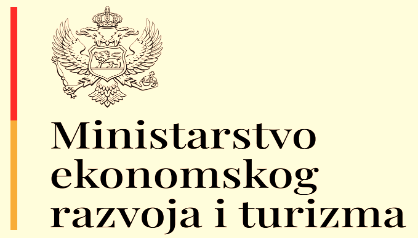 PREGLED REGISTRA PODSTICAJNIH MJERA ZA INVESTICIJE
51 investicionih i fiskalnih podsticajnih mjera
15 sektorski orjentisanih podsticajnih mjera:

Proizvodnja, usluge, MMSP, NVO
Agro-biznis, poljoprivreda i ribarstvo 
Turizam, Energetika i obnovljivi izvori energije 
Informacione tehnologije, prosvjeta, ICT, inovacije, zanatstvo, itd.
Industrija, građevinarstvo, nauka, kultura 
Proizvodnja hrane
Lista podsticajnih mjera po vrstama:

9 poreza na dodatu vrijednost
2 poreza na dobit
9 carine, akcize
3 poreza na dohodak fizičkih lica 
20 finansijske podsticajne mjere 
4  porez na nepokretnosti
1 doprinosi za obavezno socijalno osiguranje 
3 lokalne naknade
Registar investicionih podsticajnih mjera Crne Gore dostupan na zvaničnoj web stranici Ministarstva ekonomskog razvoja i turizma i Agencije za investicije Crne Gore  
 https://gov.me/mek
https://mia.gov.me/me/registar-podsticajnih-mjera-za-investicije/
20 podsticajnih mjera u oblasti ekonomskog razvoja; 
3 podsticajne mjere na lokalnom nivou – JLS;
2 podsticajne mjere za nabavku električnih, hibridnih vozila i instalaciju fotonaponskih sistema;
26 poreskih, carinskih i akciznih podsticajnih mjera; 
Dodatne podsticajne mjere sa lokalnog nivoa propisuju i implementiraju JLS.
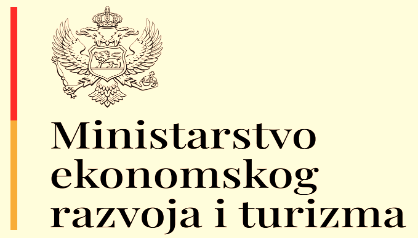